㈜유한양행자사 쇼핑몰 구축 프로젝트 견적
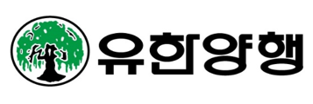 ㈜비에스지파트너스
대표전화 : 02-6730-3200
팩       스 : 02-6730-3278
서울특별시 강남구 논현로85길 21 
BSG빌딩
수 신 : 송문식 팀장님
제 목 : ㈜유한양행 자사 쇼핑몰 구축  프로젝트 견적
2022년 09월 02일
귀사의 일익 발전을 기원합니다.
본 견적의 유효기간은 발행일로부터 한 달입니다.
본 견적서에 대한 의문사항이 있으시면 당사 최종찬 선임부장(010-2504-3944)에게 문의하여 주십시오.
㈜ 비에스지파트너스
대표이사    박 철 욱
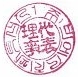 1. 견적서
프로젝트 명 : 유한양행 자사 쇼핑몰 구축  프로젝트 
프로젝트 기간 : 4.75개월
프로젝트 공수 : 11.5 M/M
견적금액 : 총일억육천오백만원(단위:KRW,부가세별도)
2. 상세 견적서
유한양행 자사 쇼핑몰 구축 프로젝트를  위한 모듈별 투입 일정 및 상세 내역입니다.
3. 상세 내역
유한양행 자사 쇼핑몰 구축 프로젝트 구축 범위 입니다.
4. 프로젝트 견적 조건
유한양행 펌 뱅킹 구축 프로젝트를 위한 견적 조건 입니다.
[프로젝트 수행을 위한 기본 전제]

프로젝트를 위한 주요 투입 인력은 Remote 서비스를 기본으로 합니다. 단, 업무 협의 등 필요시 On-Site 지원을 병행합니다. 

[지급조건]

결제 조건 : 세금계산서 발행 후 익월 말일 이내 현급 결제







[기타 사항]

근무 조건은 협의에 의하여 결정 합니다. 
본 견적은 유한양행 자사 쇼핑몰 구축 프로젝트를 위한 견적으로 구축(구현) 범위 변경 시 견적 및 조건은 변경될 수 있습니다.
.

[본 견적서에 대한 비밀 유지]

본 가격 제안은 유한양행을 위한 제안으로 모든 내용에 대해서 비밀 유지를 지켜 주시기 바랍니다.
P : 2